Lakeshore Village   Survey Results
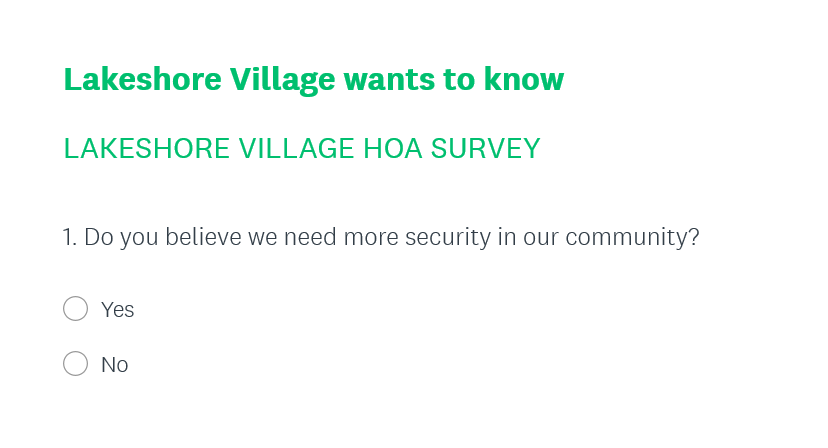 What do you feel is a major concern in our community?

Gates being open  - getting hit
Parking – guest parking
Traffic – Cars going to fast – thru traffic
Landscaping-need mulch - flowers
Pool –non-residents coming in - parties
Owners who rent –compliance
Following rules
Dog poop
Trash –put out to early
Garage Doors -need to keep Closed – re-stain
Mold on pool house –needs cleaned
Wasp / Bees –pest control
Street lights – to dark
Utility boxes –ugly sight
What improvements would you like to see in our community?

Landscaping
Pool area
Workout room
Extend pool
Meeting space
Pest control
Socials

What we are doing:

Survellance
Irrigation
Pool fixed
Socials
What do you like best about our community?

Location
Quiet
Friendly/Nice neighbors
Appearance


Do you find our website helpful?

100 surveys sent – 60 returned
98% - yes    2% - no